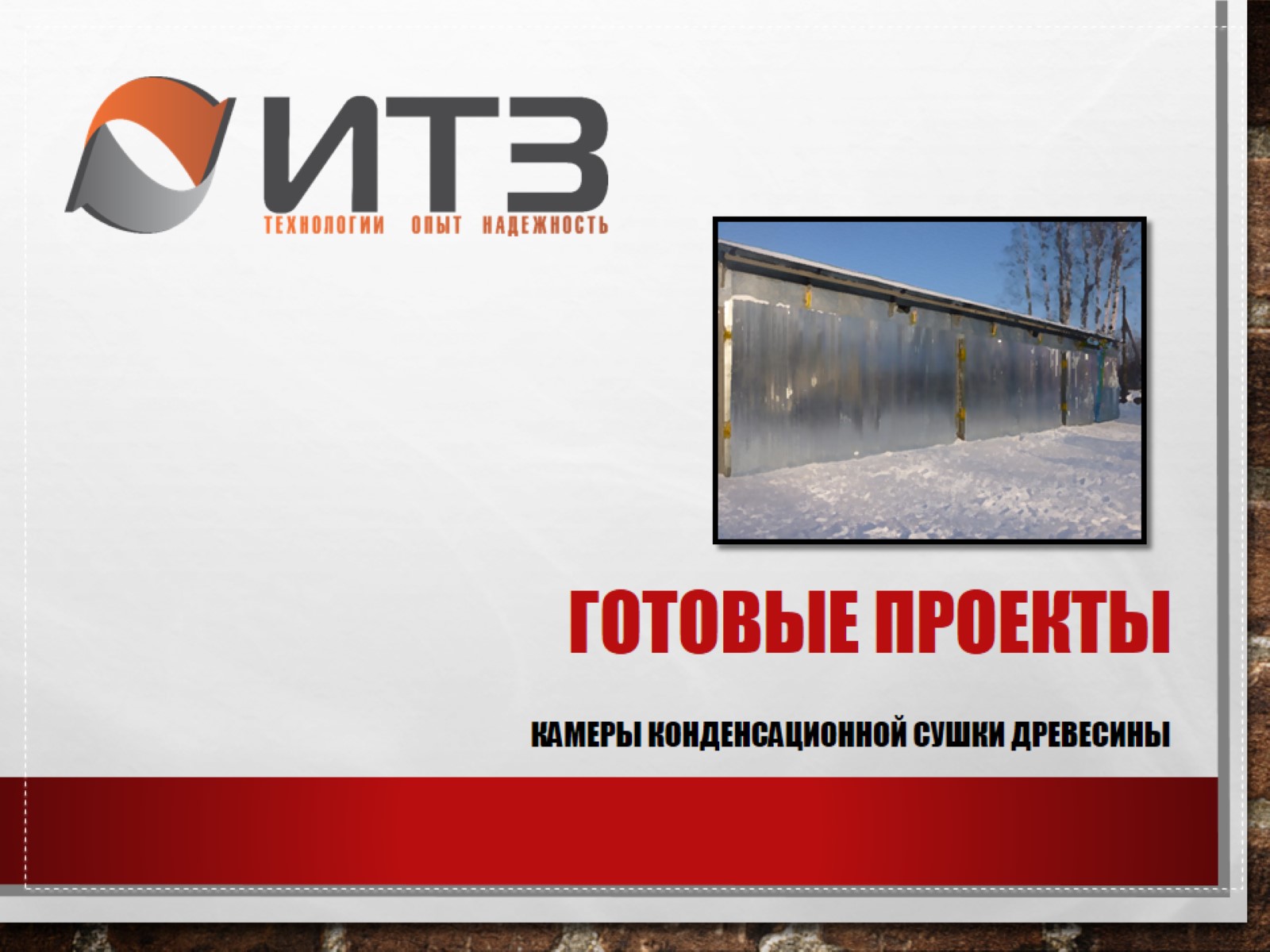 Готовые проекты
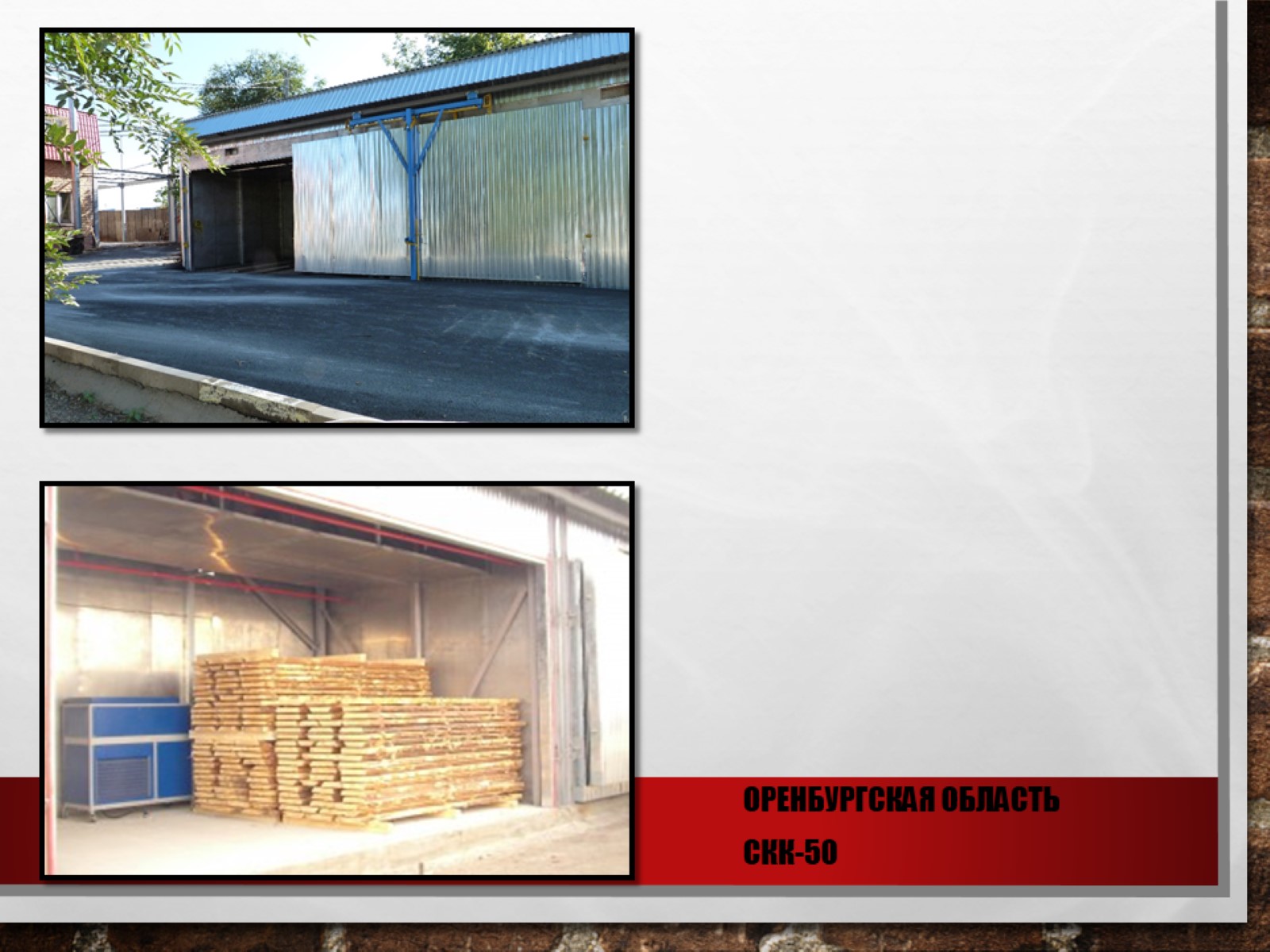 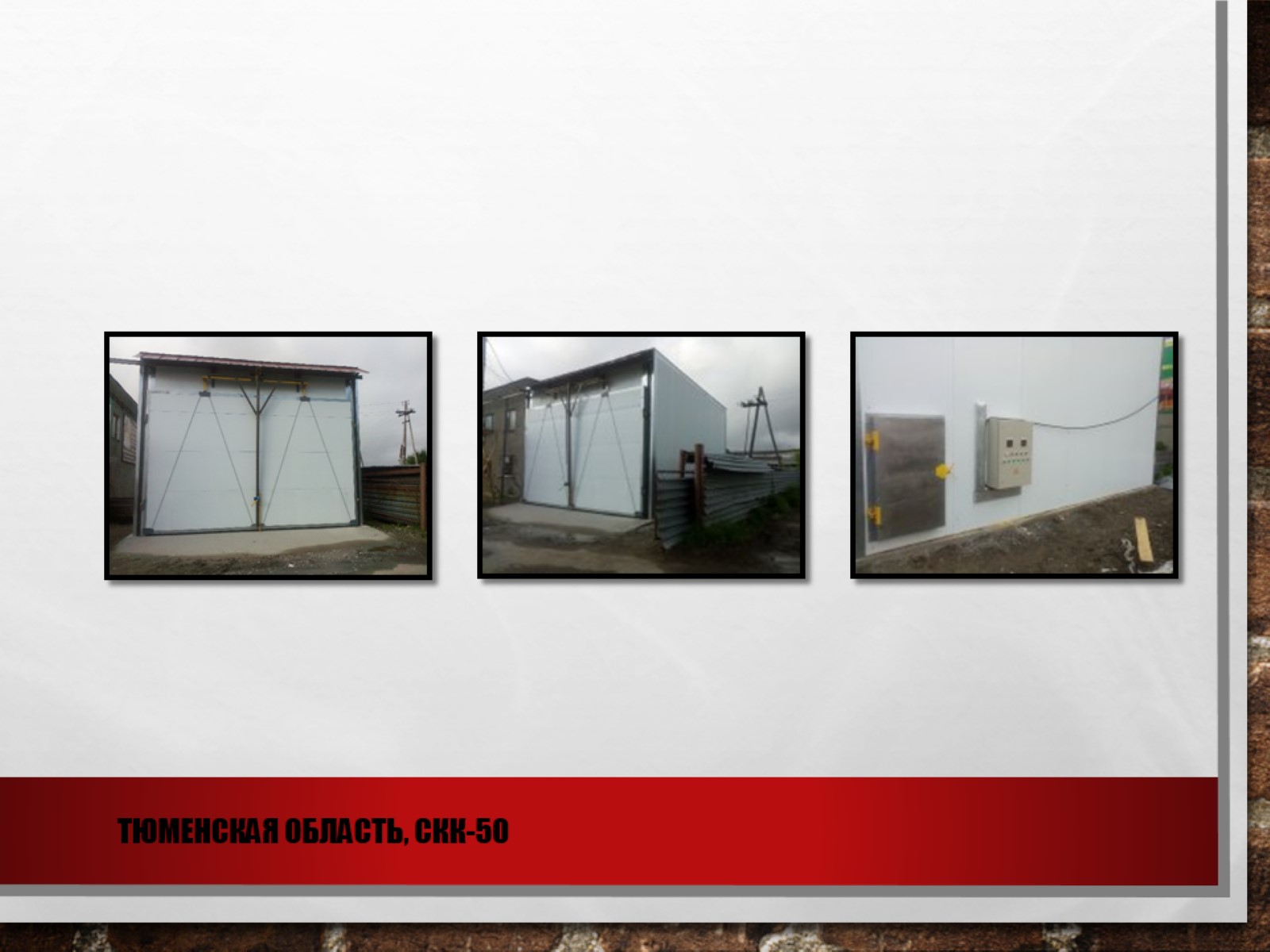 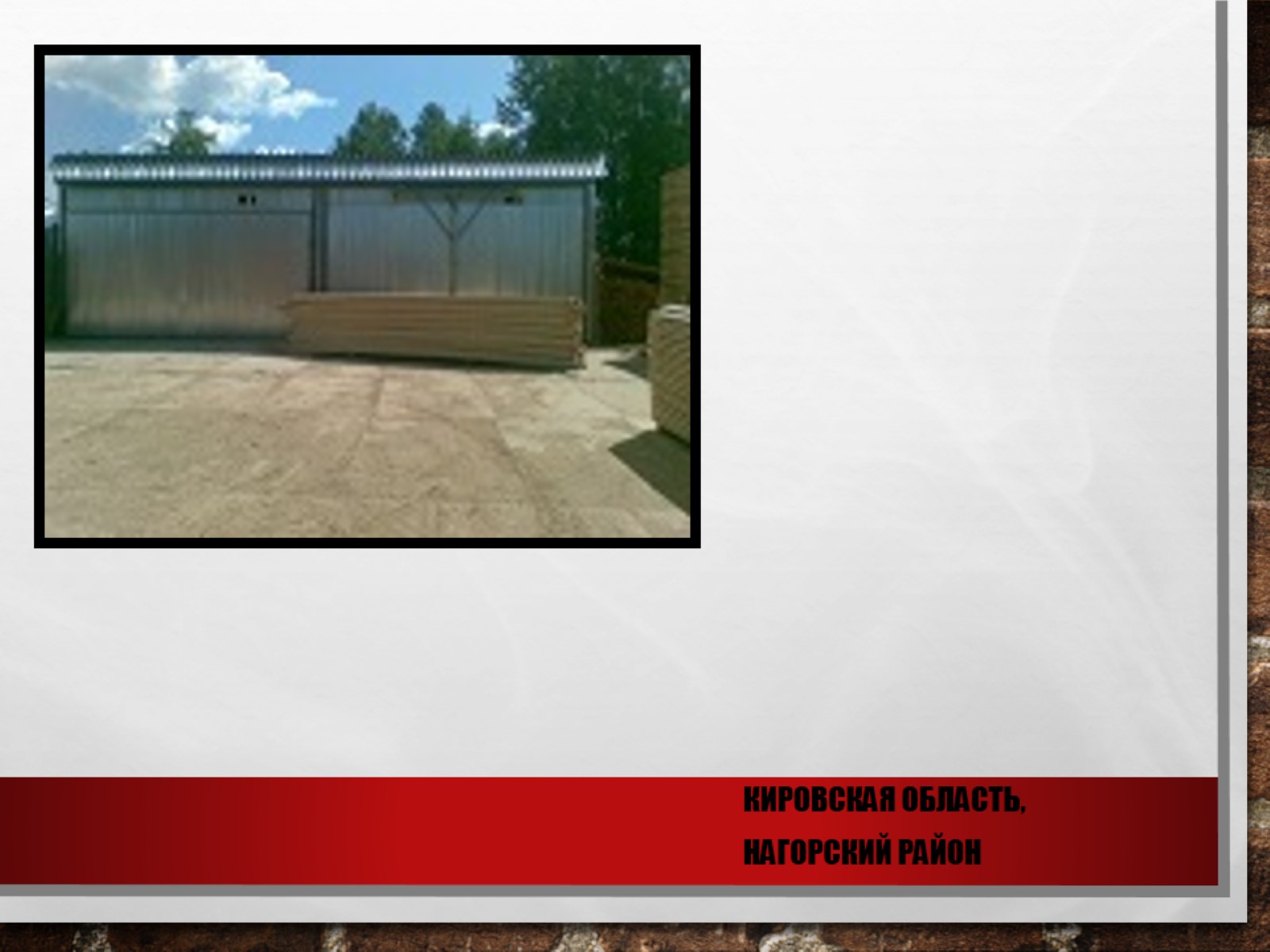 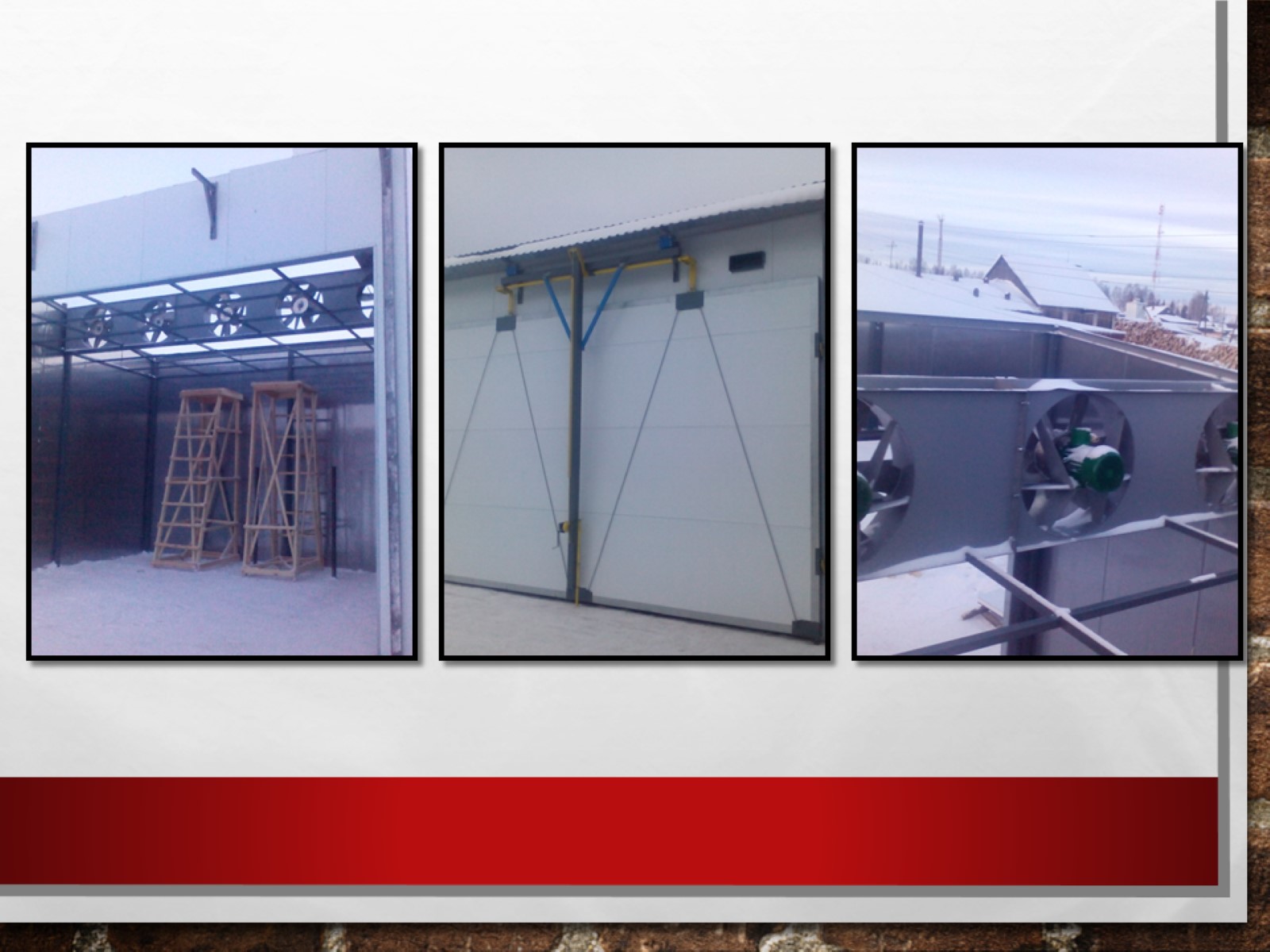 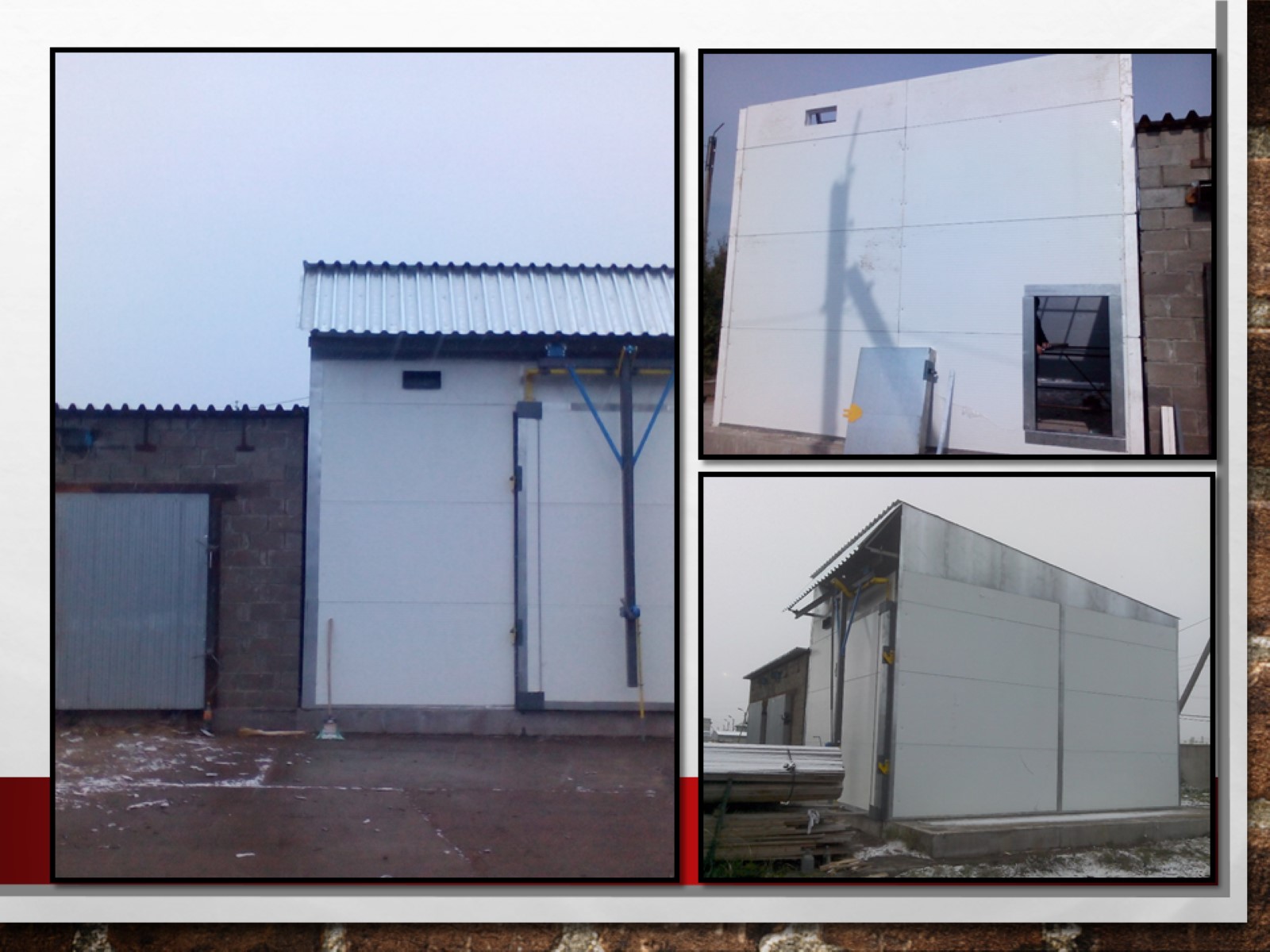 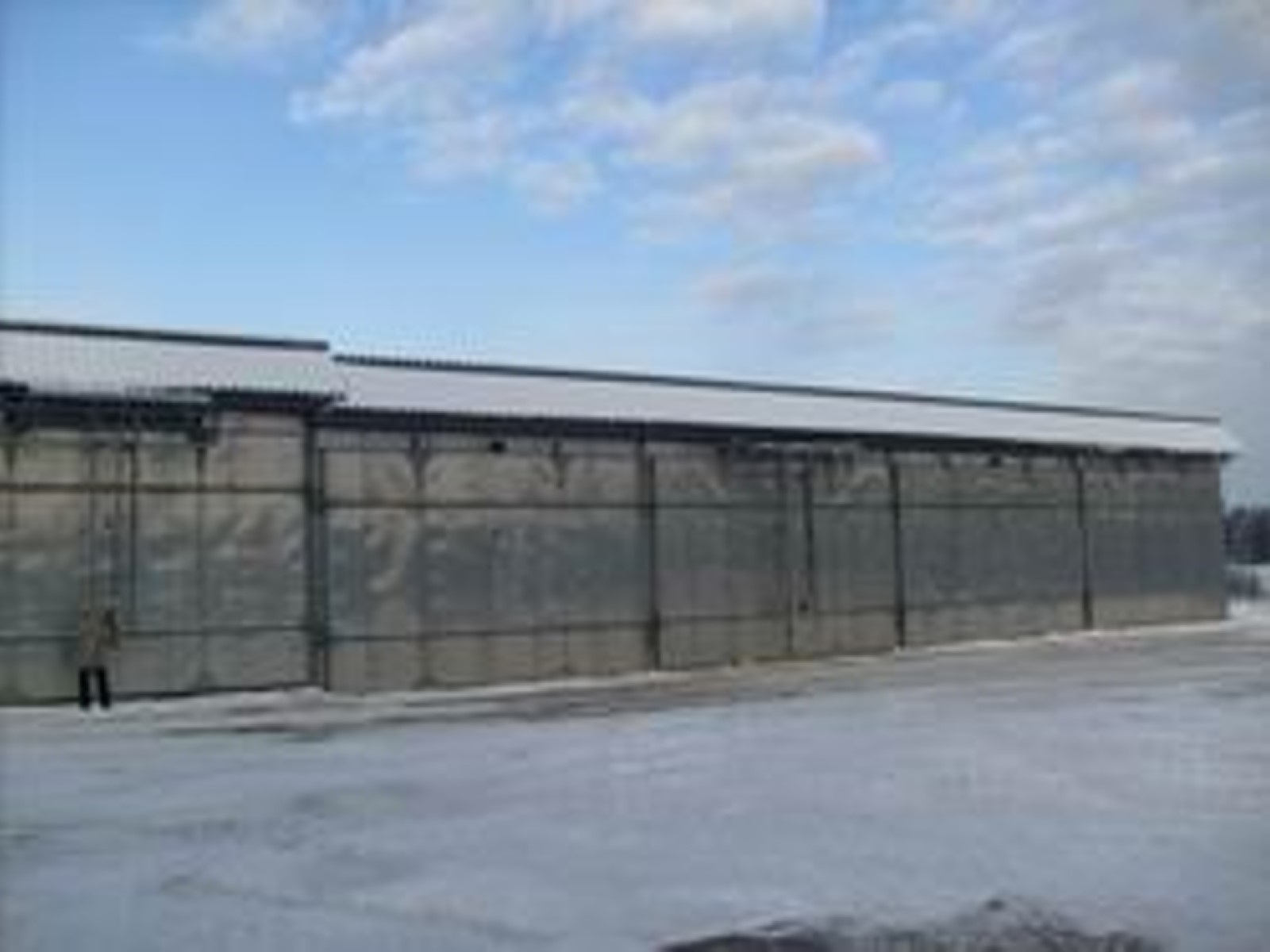